Государственное бюджетное профессиональное образовательное учреждение Ростовской области 
«Ростовский-на-Дону автотранспортный колледж»
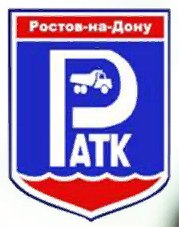 Методическая разработка учебного занятия
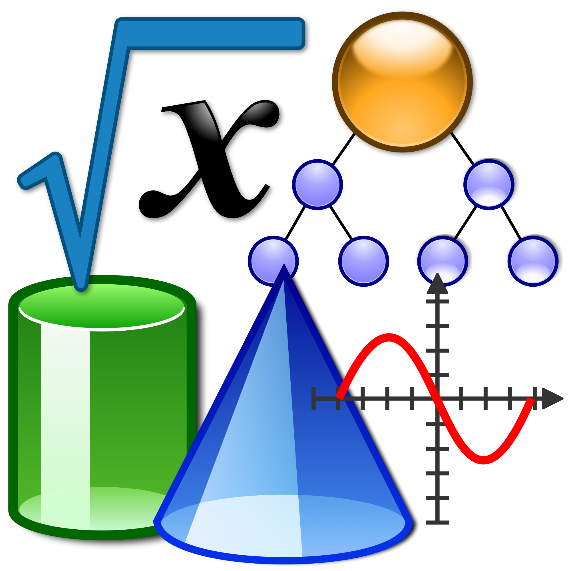 Подготовила:
Киреева Екатерина Валентиновна
преподаватель математики
Многие факты геометрии были известны древним грекам две с лишним тысячи лет назад. Кроме замечательных построек- пирамид, храмов и дворцов,— до нас дошли многие записи и даже большие рукописи, сделанные древними египтянами. Самое слово «геометрия» по-гречески означает «землемерие».
Учёные считают, что эта наука зародилась ещё у самых древних египетских земледельцев. После каждого разлива Нила им приходилось заново разбивать поля на участки, находить их границы. 
А для этого надо было уметь измерять площади различных фигур: ведь поле может иметь какую угодно форму.
Потребность в построении изображений по законам геометрии (проекционных чертежей, "projecere"- бросать вперед) возникла из практических задач строительства сооружений, пирамид и т.д.)
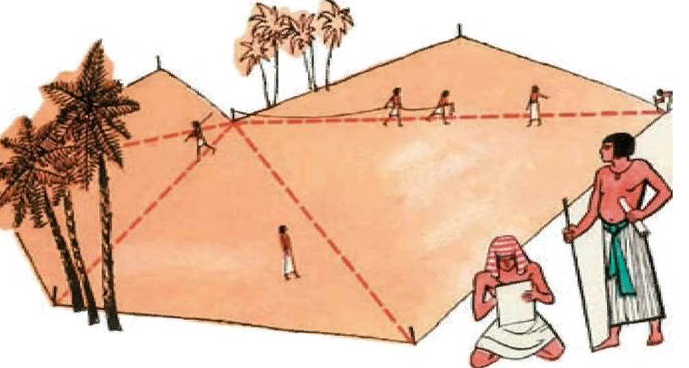 Как вы думаете, что сегодня мы будем изучать?
Зачем нужно измерять площадь фигур? 
Площадь любой фигуры можно измерить?
Если фигуры равны, то площади их равны?
Если равны площади фигур, фигуры равны?
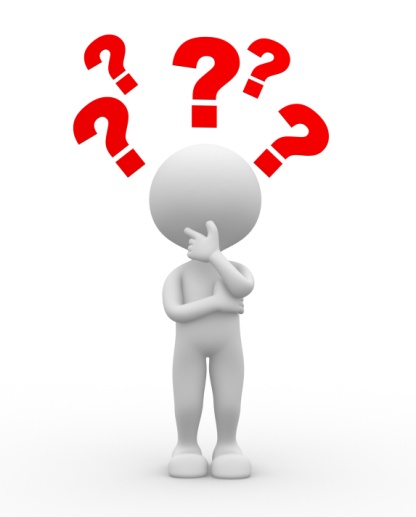 Давайте повторим формулы для вычисления площадей известных вам плоских фигур при заданных условиях:
        прямоугольника;
        квадрата:
        параллелограмма;
        треугольника;
        трапеции; 
        ромба.
1
3
5
6
2
4
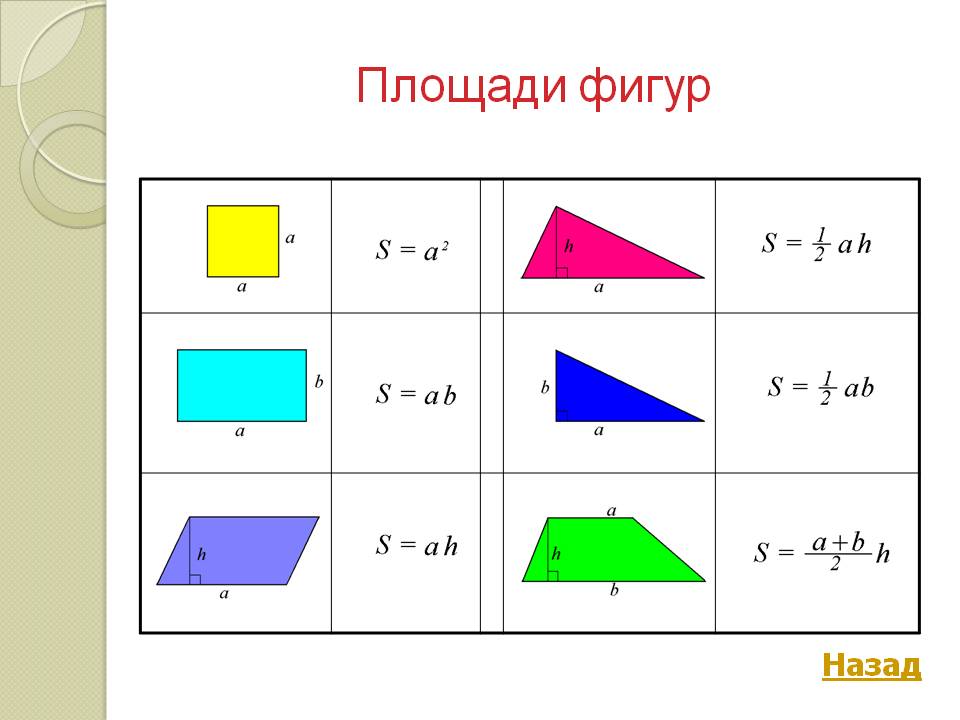 y
y=f(x)
y=f(x)
y
2
0
x
а
b
1
0
а
b
x
Как вычислить площадь данных трапеций?
Площадь равна произведению
полусуммы оснований
трапеции на высоту.
?
Площадь криволинейной трапеции
у
х
Криволинейная трапеция
Криволинейной трапецией называется фигура, 
ограниченная  графиком непрерывной и не меняющей
на отрезке [а;b] знака функции f(х), прямыми
х=а, x=b и отрезком [а;b].
У
y = f(x)
x=b
х=а
Х
a
b
0
Отрезок [a;b] называют основанием 
 этой  криволинейной трапеции
[Speaker Notes: Анимация по щелчку мыши]
Криволинейная трапеция
У=х²+2х
-2
-1
0
2
0
У=0,5х+1
0
1
-1
-1
0
2
Какие из заштрихованных на рисунке фигур являются криволинейными трапециями, а какие нет?
Перечертите таблицу
[Speaker Notes: Задание для заполнения таблицы на следующем слайде]
0
0
0
0
0
0
х
х
х
х
х
х
2
1
3
Не верно
верно
верно
у
у
у
y = f(x)
y = f(x)
3
y = f(x)
У=1
6
4
5
y = f(x)
у
у
у
y = f(x)
y = f(x)
У=3
Не верно
верно
Не верно
[Speaker Notes: Для проверки   триггер – нажать на кнопку с № ответа (верно/неверно)]
Изобразить криволинейную трапецию, ограниченную графиком функции  y = (x-1)2, осью Ox и прямой x=2.
x = 2
[Speaker Notes: Анимация по щелчкам –построение графика – сдвиг оси ОУ на 1 влево]
Площадь криволинейной трапеции
где F(x) – любая первообразная функции  f(x).
[Speaker Notes: Анимация по щелчку]
Формула Ньютона-Лейбница
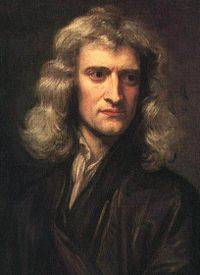 1643—1727
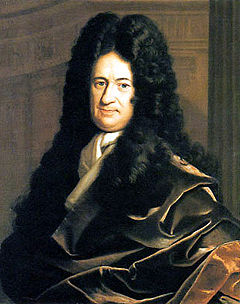 1646—1716
Найти площадь криволинейной трапеции,
 изображенной на рисунке
У=х²
1
0
1
3
[Speaker Notes: Решение – анимация по щелчку]
у
5
3
1
х
3
О
1
Вычислите площадь криволинейной трапеции 2-мя способами
1) Используя формулу площади
трапеции из геометрии, получим:
2) Найдите F(x) и вычислите 
S по формуле S=F(b)-F(a)
Алгоритм нахождения площади
криволинейной трапеции:
Изобразить чертеж и убедится, является ли данная фигура криволинейной трапецией;
Найти первообразную F(x);
Применить формулу 
S=F(b)-F(a).
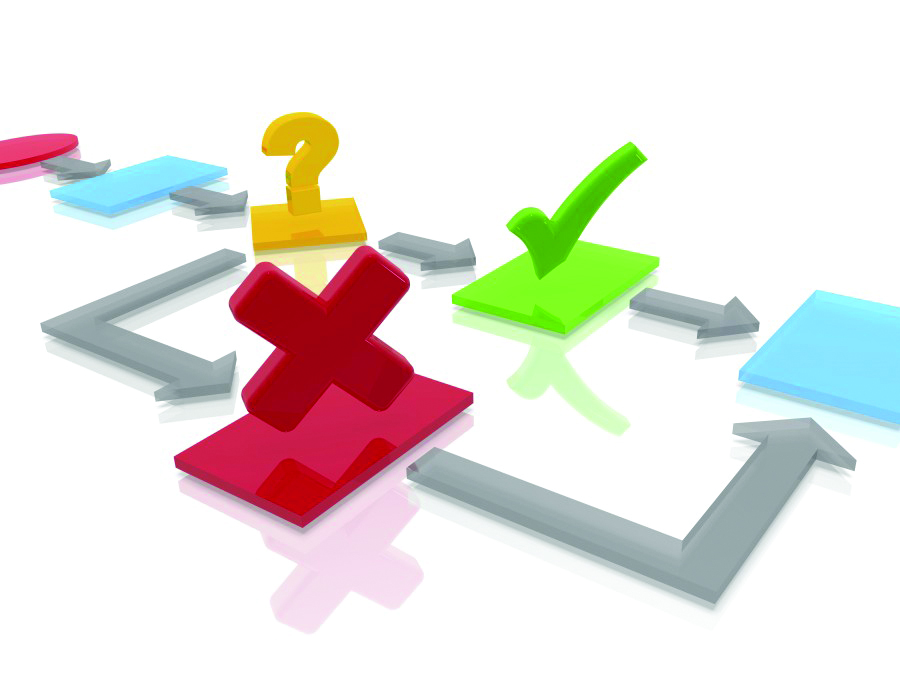 Задание № 1
Вычислить площадь криволинейной трапеции, ограниченной линиями:
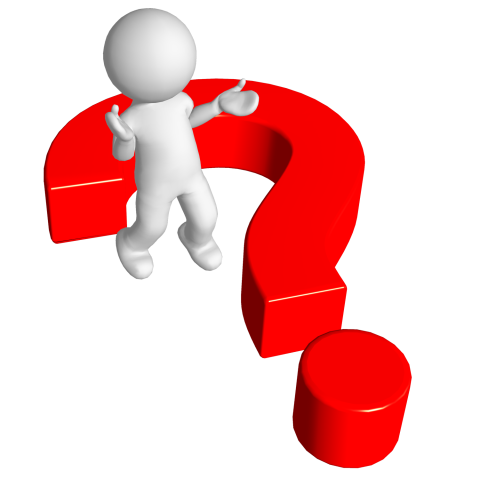 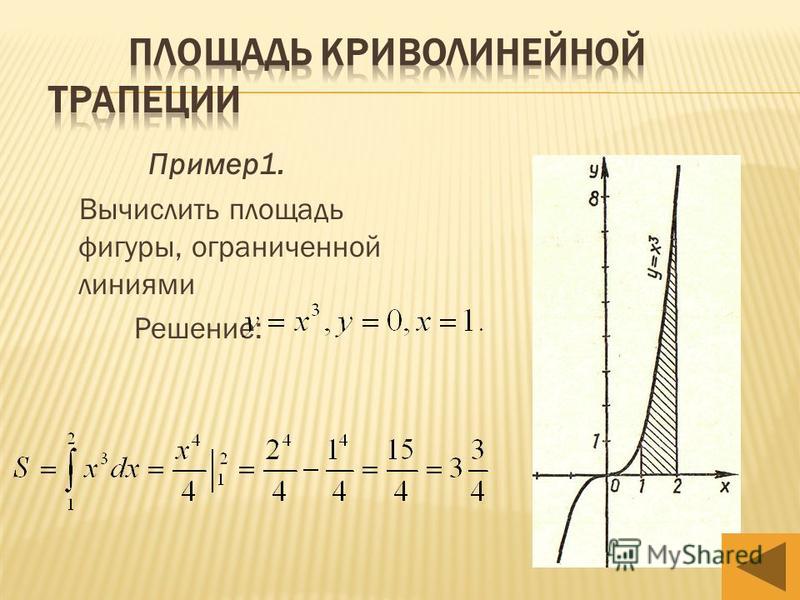 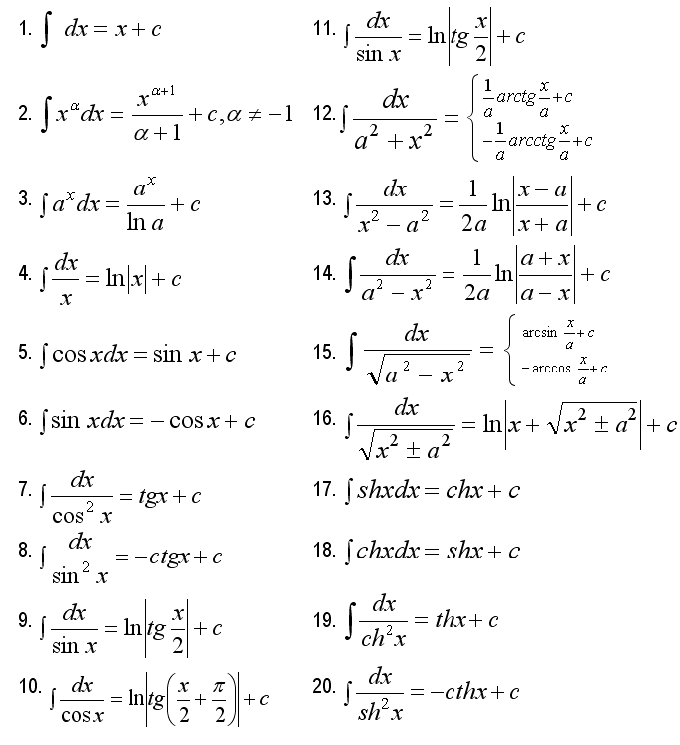 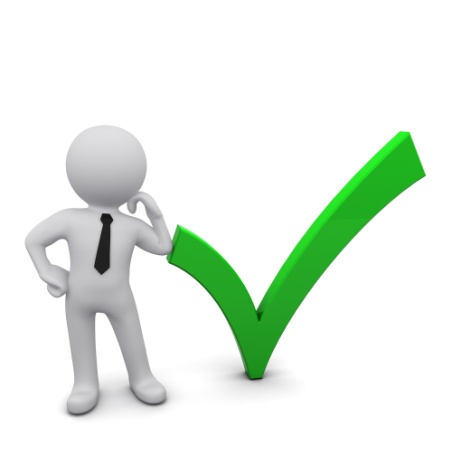 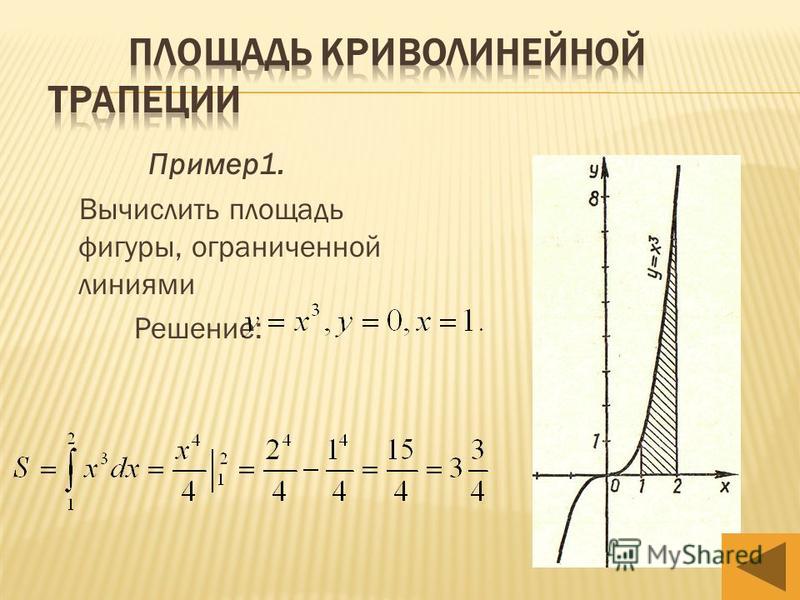 Задание № 2
Вычислить площадь криволинейной трапеции, ограниченной линиями:
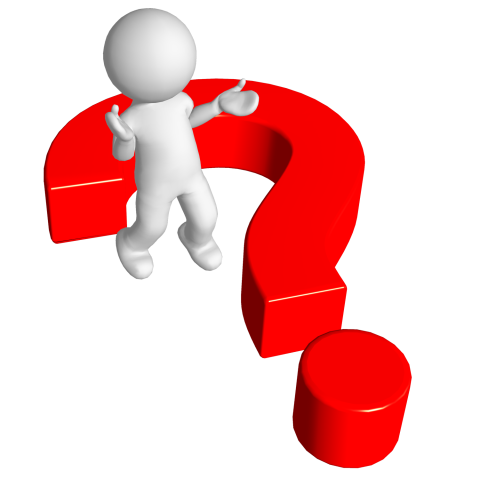 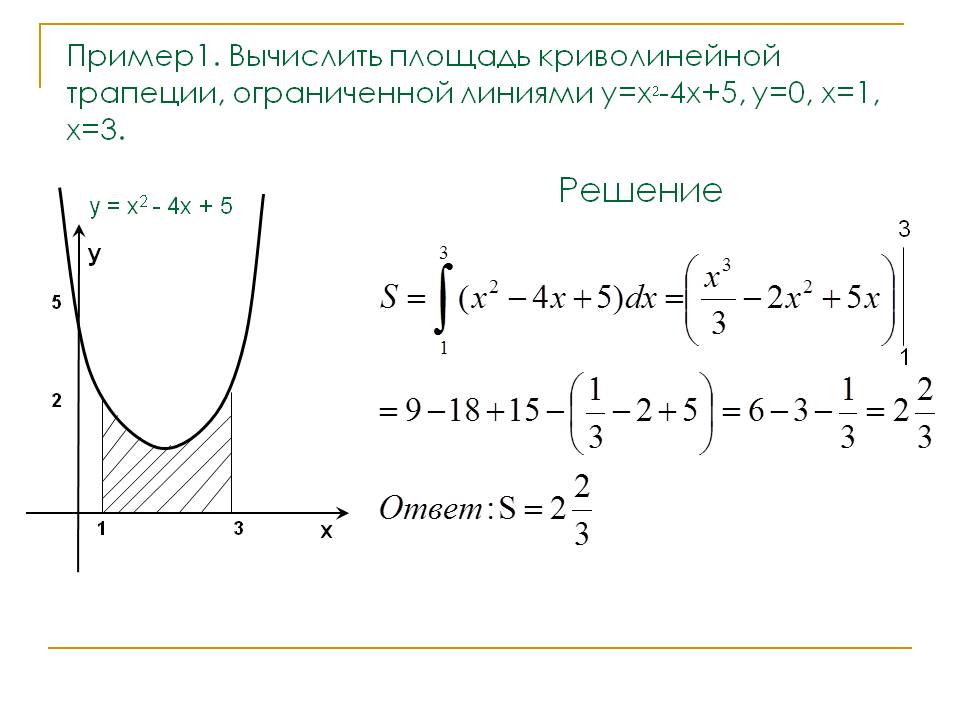 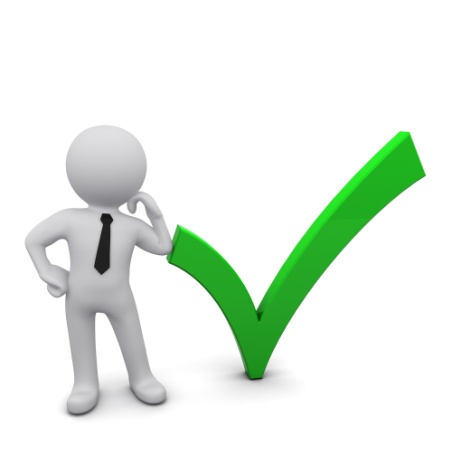 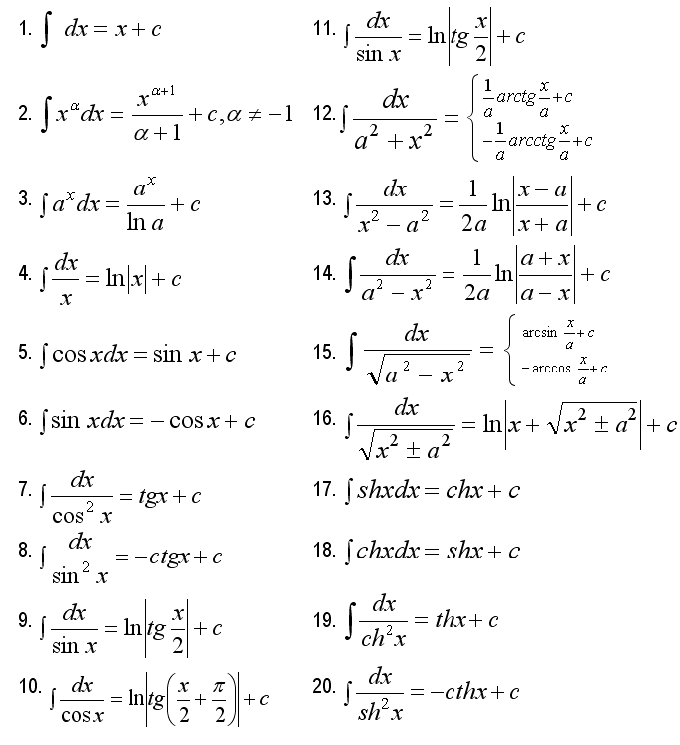 Вычислить, предварительно сделав рисунок, площадь фигуры, ограниченной линиями.
Ты легко разобрался с новым материалом?
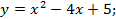 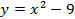 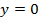 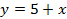 С/р
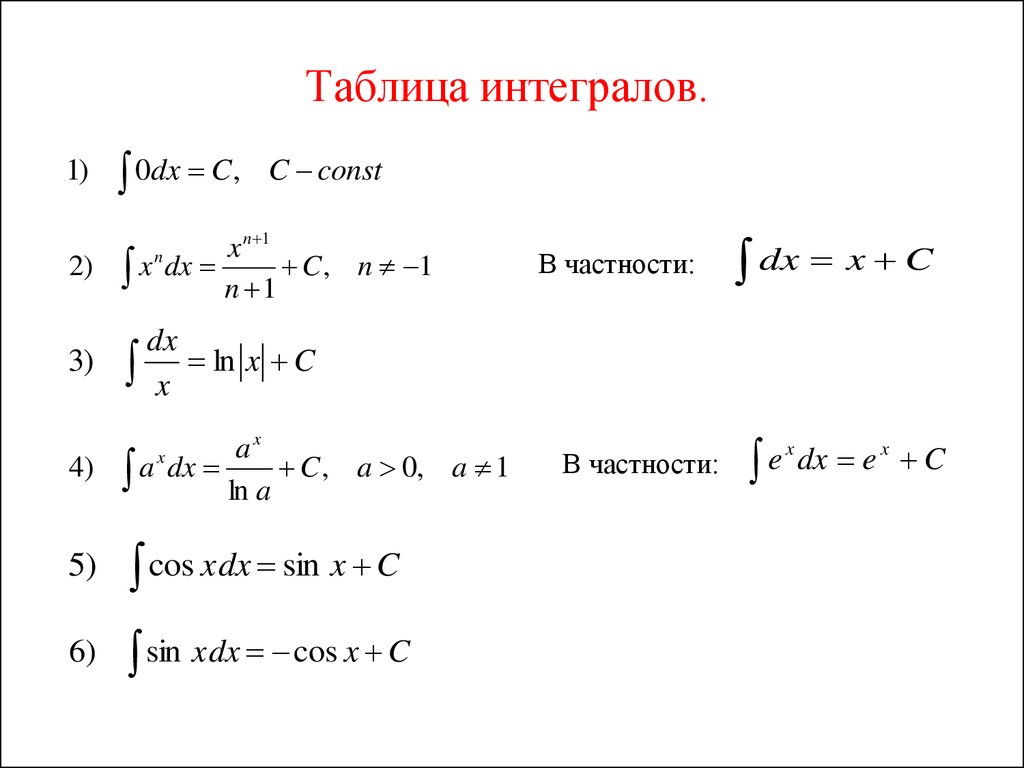 Как вы думаете, где применяются интегралы?
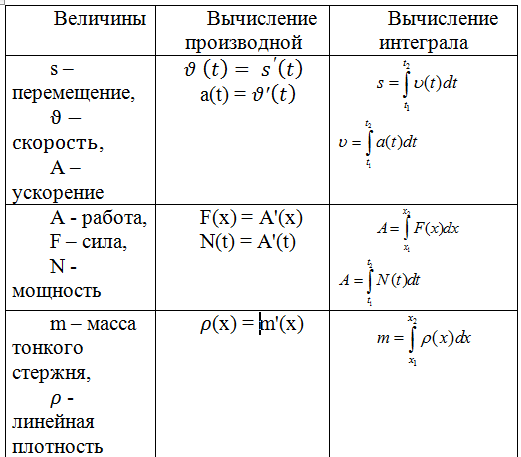 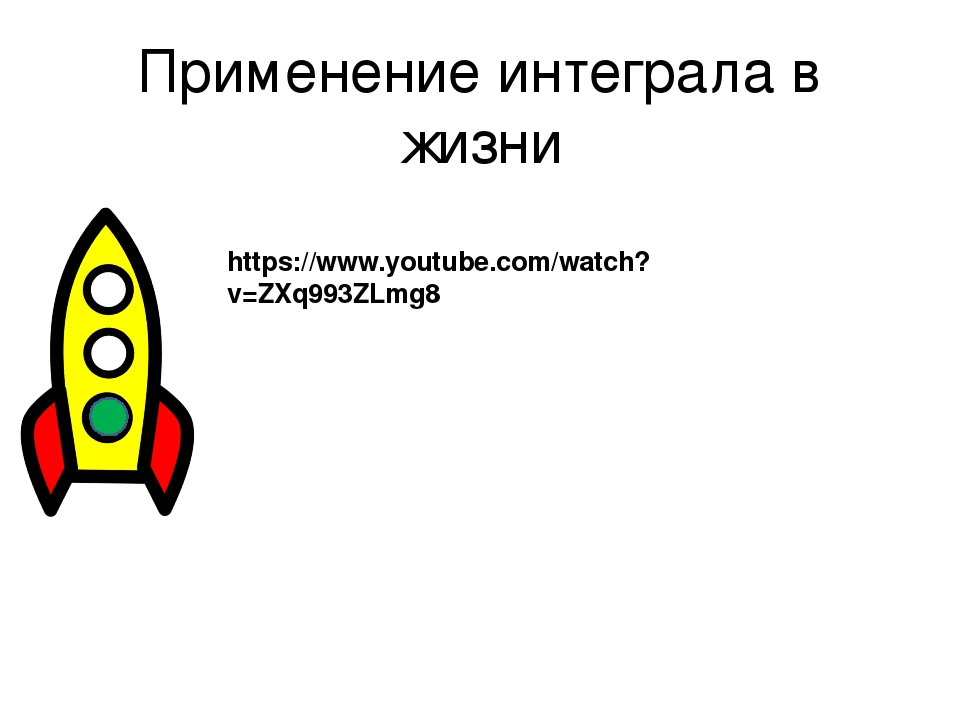 Как вы думаете, где применяются интегралы?
Вычисление объемов тел вращения
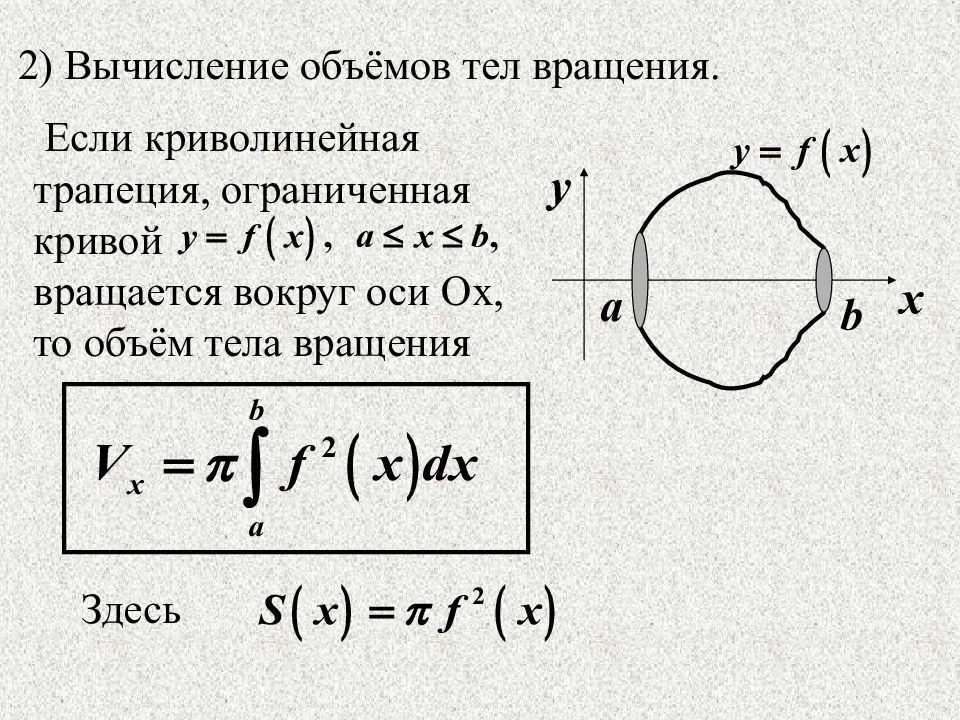 Зачем нужно измерять площадь фигур? 
Площадь любой фигуры можно измерить?
Зачем необходимо изучать интегралы?
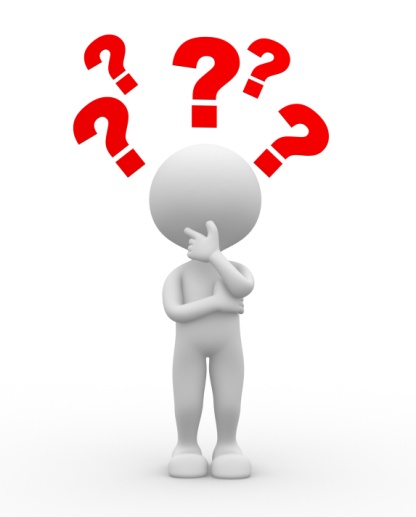 Изучить  физическое приложение определенного интеграла, придумать и решить задачи.
Д\З
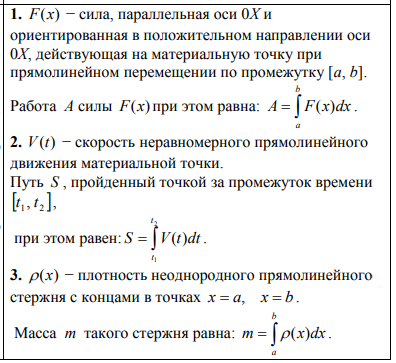 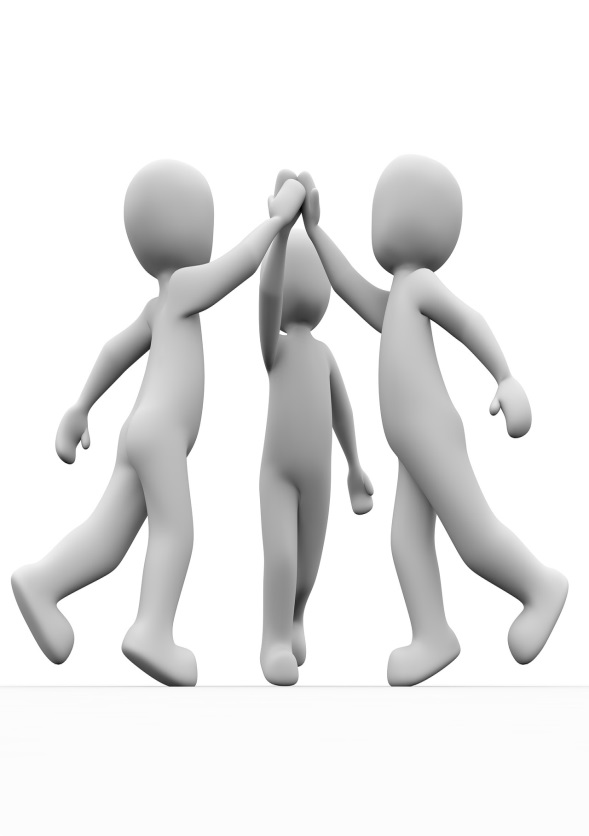 Д\З
Благодарю за внимание!
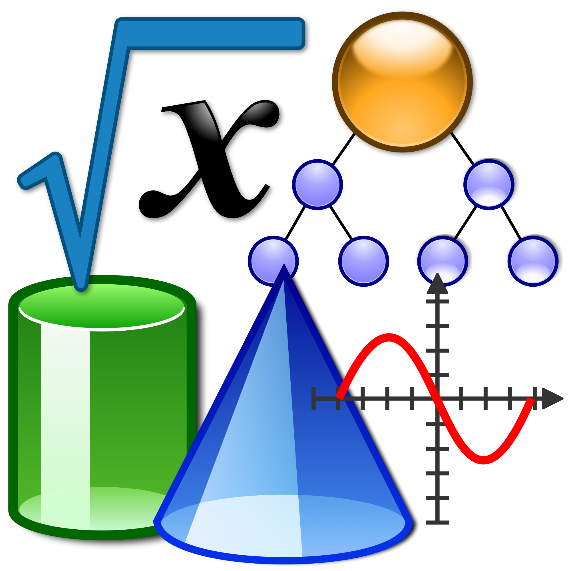